Examples of Extending MinistryPlatform
Manage your ministry using MP extensions
Matt Patterson
Rocky Mountain Calvary
Colorado Springs, CO
[Speaker Notes: My introduction.  Worked for DIGITAL, Compaq and HP for seven years.  Many of those years was supporting SQL Server.  Used Shelby from 2009-2014 with SQL Server on backend.  Have been using MP since 2014.  My responsibilities at RMC include overseeing ministries AND administering MP.  So I typically understand the needs of ministry as I am performing my extensions.

Intro questions:  How many have extended MP at your church?
What ministries are you managing with your extensions?

I plan to give plenty of time for Q and A after the presentation.  So please write down your questions as I go along.  I also plan to have this presentation available now for download in addition to some resources that  will be mentioning through the presentation.]
What is the purpose of this session?
Briefly explain how MP can be extended
For more info on extending the platform see Knowledge Base 
Demonstrate extension examples at Rocky Mountain Calvary (RMC)
Volunteer Application Process
Time Off (Vacation/Sick Tracking)
IT Help Tickets
Food Bank/Community Service Cases
Premarital Couples
Digital Signage (in development)
[Speaker Notes: This presentation is broken into two sections.  One, show (in principle) how to “connect the dots” between SQL Server and MP and then show you a demonstration using pages on our sandbox system.  This is a very high level overview of the extension process.  This is not a step by step tutorial on how to create objects.]
What isn’t the purpose of this session?
Explaining how to create objects in SQL Server
Explaining every aspect of configuration in the System Setup area
Demonstrating the actual creation of objects in SQL Server and MP
[Speaker Notes: I will be showing you with screenshots the objects that need to be created and configured in both SQL Server and in MP, but I will not be demonstrating how to do this.]
Extending MinistryPlatform
What extensions/modifications can be created?
Add additional pages, sub-pages, and reports.
Customize existing page fields without impacting MinistryPlatform upgrades and customizations.


No programming experience is required to extend the platform.
[Speaker Notes: MP’s open architecture database format allows you to create custom tables and fields in your database without impacting MinistryPlatform upgrades and customizations.  An extension is NOT creating a views, processes, view notifications.  In other words, it’s not creating something new outside of the system setup area.

When editing existing fields, never change the field name or datatype without first consulting with MP support.  

Programming exception - Creating reports (knowledge of SQL is required for the dataset(s) on which your report is based.]
Planning
Good planning leads to a sustainable/reliable user interface
Interview staff to determine what changes are needed
See if another page exists that can accomplish your goal
Document your project before you begin
Create a sandbox (test system) to test implementation
https://www.thinkministry.com/kb/ministryplatform/sandbox/


Backup up your database before making schema/data changes.
[Speaker Notes: Project documentation – List goals, new data structures, new MP objects (pages, subpages, views, reports, etc.

Be absolutely sure you know how to backup and restore your SQL Server database before you make any changes!!!!]
How Do I Create a New Page?
Steps to Creating a New Page
Create a table and table relationships in SQL Server
In MP’s System Setup area, go to the Pages page and create a new page that points to the new table
Assign the page to a Page Section
Add the page and page permissions to a Security Role
[Speaker Notes: The steps listed here are very general.  There are many things you need to know when creating tables, relationships, how to configure each page.

You may need to refresh your browser’s cache for new pages/page sections to display in MP.

Don’t forget to add the new page to a security role!  Otherwise, it won’t show up.]
New Page – Table Creation
[Speaker Notes: Screenshots to show how to connect the dots.

There are special items to note when you’re creating pages (primary key fields, the field datatypes, naming conventions, creating your relationships correctly, etc.)

Note: When naming tables, it is VERY IMPORTANT that you name your tables with some prefix that distinguishes tables your church creates vs. what has been created by MP.  There are approximately 250 tables MP uses and you don’t want to make it hard to find your tables!!!

What I do want you to notes is the names of the tables and names of the PK’s for each table.]
New Page Setup
Creating New Subpages
Steps to Creating Subpages
A subpage is just a child table related to a parent table is SQL Server.  Configured in MP’s Set Up area.  Create a new subpage that points to the page.
A subpage must be directly related to the page it is on.  There cannot be a table between the page table and subpage table.
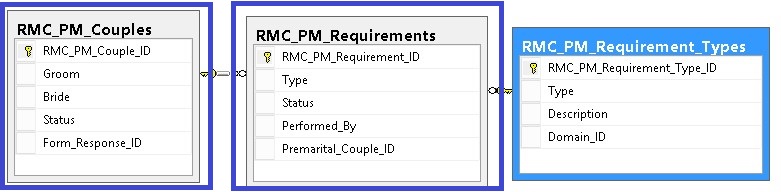 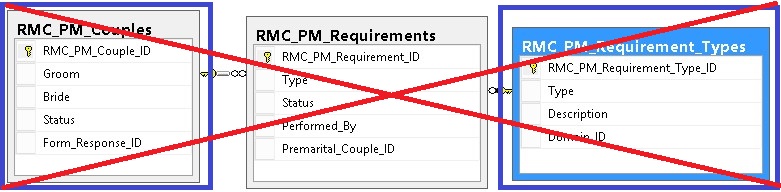 New Subpage Setup
New Subpage Example
Creating New Reports
Steps to Creating Reports
Install/configure SQL Server Reporting Services (SRSS).
Create report using Visual Studio or Report Builder.
In MP’s System Setup area, go the Reports page and create a new report that points to the new report.
Add the report to a page.
In Administration section, go to the Security Roles page to assign permissions for the report to a role.

For more info: http://www.thinkministry.com/kb/ministryplatform/extending/writing-reports/
[Speaker Notes: We don’t have enough time to discuss report creation in any detail in this session.  Please see the link for more info.

SSRS – This web app is used to MANAGE your reports (name them, categorize them, set up report subscriptions, rename them, assign permissions to them).
Visual Studio/Report Builder – Used to CREATE/MODIFY reports.

Note: When creating a report, you MUST use a stored procedure to create a dataset for your report because when interacting with MP data, MP will pass three important parameters, DomainID, PageID and UserID.]
SQL Server Reporting Services (SSRS)
Default SSRS Home Folder: http://ComputerName/Reports
SQL Server Reporting Services (SSRS)
Report Path: /RMC_Reports/Premarital/RMC_PM_Questionnaire
[Speaker Notes: Note the naming convention of our church’s report folder (RMC prefix).

When adding a report to MP, you need to know the location of your report with regard to the SSRS Home folder.  In this case]
Report Setup – Make Available to MP
[Speaker Notes: Report Path:  This is the path starting from the Home folder in SSRS.
Permitted Pages subpage: This is where a reports are assigned to pages.]
Report Setup – Assign Permissions
[Speaker Notes: Report Path:  This is the path starting from the Home folder in SSRS.
Permitted Pages subpage: This is where a reports are assigned to pages.]
Volunteer Applications –Old/Paper Method
Paper application given to Volunteer Coordinator
Volunteer Coordinator follows up on references
Copy of application given to Ministry Leader
Ministry Leader follows up with applicant
Ministry Leader returns paper copy to Volunteer Coordinator
[Speaker Notes: Paper application given to VC
Problem: Volunteer must locate the app, turn it in only at limited times at one location.
Problem: Application may get misplaced.
Volunteer Coordinator follows up on references.
Problem: References not available to be contacted.
Copy of application made and given to Ministry Leader.
Problem: Ministry Leader availability, application may be misplaced.
Ministry Leader follows up with applicant.
Problem: Timely ministry leader follow up, application may be misplaced.
Ministry Leader returns paper copy to Volunteer Coordinator.
Problem: Ministry Leader accountability.]
Volunteer Applications - Goals
Allow online applications (Portal)
Track application progress/give staff accessibility
Create notifications and process automation
Ministry Leader accountability
Reduce RMC’s Process Overhead
[Speaker Notes: Track Application Progress - Track volunteer applications from the time they are turned in until the time the applicant is placed/not placed by a ministry leader.
Create Notifications - Ensure ministry leaders are notified of new applications in a timely manner.
Increase Application Accessibility for Staff - Allow the appropriate staff to access the status of applications being processed using MinistryPlatform.
Create Process Automation - Automate application requirements when an application is created, notify ML’s with email and task, notify applicants with an email, automatically create requirements and notes to leaders.
Ministry Leader Accountability - Keep ministry leaders accountable by notifying supervisors of neglected applications.
Reduce RMC Process Overhead - Reduce RMC’s overhead in following up with volunteer application references.]
Volunteer Applications – New Workflow Using MP
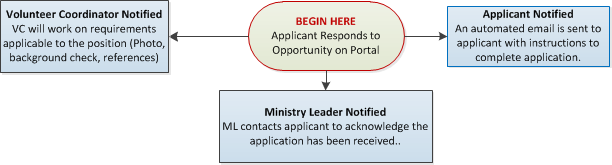 Volunteer Applications – New Workflow Using MP
A list of requirements for the position are created based on role
Ministry Leader -14 days to contact applicant
Applicant - 45 days to complete application
Accountability reports sent to supervisor
[Speaker Notes: When a new application is created, a SQL Server trigger will run that creates a list of requirements for the position.
The ML has 14 days to make the initial contact with the applicant.
The applicant has 45 days to complete the application process (photo submission, references, audition, interview) from the time the application is submitted.
Reports are sent to supervisors on a weekly basis to ensure staff is following through on the 14 day and 45 day requirements.]
Food Bank/Community Service - Goals
Quickly determine the number of visits to the food bank for the year
Allow household information to be stored in MP
Add all the functionality MP provides to stored data through the MP program (i.e., auditing, photo attachments, processes, reports, etc.)
Create reports to make end of year reporting easy for Food Bank and Accounting staff
IT Help Tickets
Centralize IT problem reporting
Decrease response time
Broader problem communication
Track ticket progress electronically for documentation
Track ticket work time to measure time to close metrics
Automate problem resolution to reporting staff member
[Speaker Notes: Old way - Someone tells me verbally or by email that they have a problem.]
Time Off Process
Simplify administration for HR staff
Replace paper routing with electronic routing
Notify staff approvals/disapprovals via automated email
Allow staff to remaining time off with a report
Allow staff to view a time off schedule using the Time Off page
Ensure time off process integrity
[Speaker Notes: Explain old way first.
Simplify administration for HR staff.  Eliminate paper time off requests and replace the requests with electronic submissions.
Replace paper time request routing with an MP process that routes requests electronically.
Notify staff of request approvals/cancellations via automated email.
Allow staff to view approved time of requests and vacation/sick hours remaining via reports.
Allow staff to view a time off schedule using the Time Off page calendar view and using a time off schedule report.
Ensure time off process integrity by preventing users from falsifying time off information.]
Demonstration
Questions
Best Practices
Create a MinistryPlatform sandbox
Backup your database
Plan thoroughly and thoughtfully
The more work upfront will prove to create sustainable/usable data structures that won’t need to be changed
Use naming conventions for database objects
[Speaker Notes: Plan – Write everything out, do a lot of research and interview your staff and make goals.  Confirm your plan with staff and leadership before implementation.
Naming convention – Use names for objects (tables, reports, stored procedures) to distinguish objects you create from MP objects.]
More Info
Matt Patterson
Rocky Mountain Calvary, Colorado Springs
mattp@rmcalvary.org
719.597.1133 x4719

To learn more on how MP can be extended, go to http://www.thinkministry.com/kb/ministryplatform/extending

To download project information and Powerpoint presentation, go to http://rmcalvary.org/mpug-2018